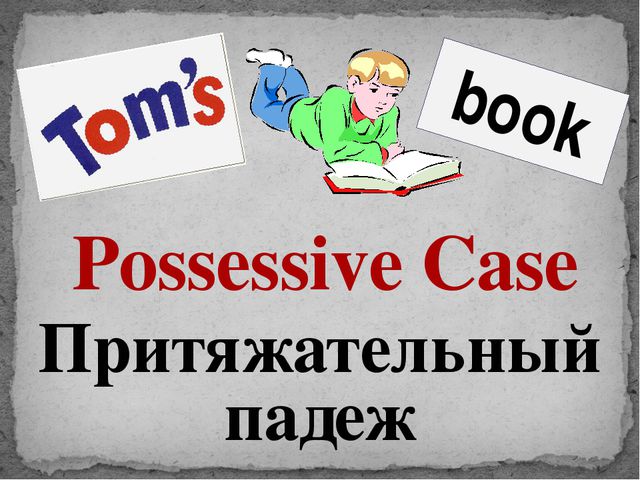 Падежи в английском языке
Общий              Притяжательный                    
Common Case       Possessive Case
Common Case
Существительные отвечают на вопрос «Кто?», «Что?»
Сat
Dog
Table
Woman
Possessive Caseпритяжательный падеж сообщает о том, кому принадлежит предмет
Отвечает на вопрос «Чей?»
Образуют только одушевлённые существительные
Образование притяжательного падежа у существительных единственного числа
The  Noun’s
The cat’s
The mother’s
The doctor’s
The sister’s
Whose dog is it?
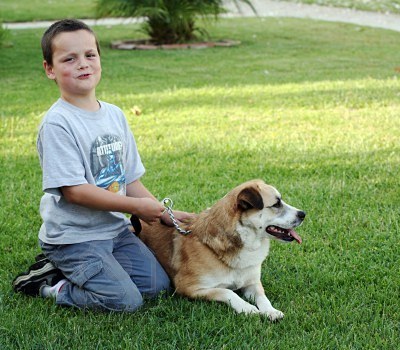 The boy’s
Whose doll is it?
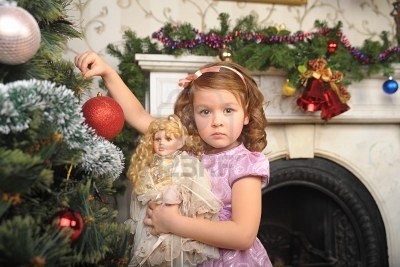 The girl’s
Possessive Caseпритяжательный падеж также показывает, какие отношения связывают людей
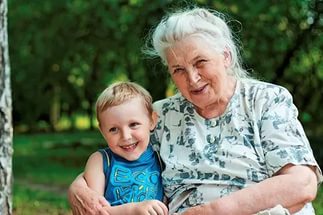 Rob’s grandmother
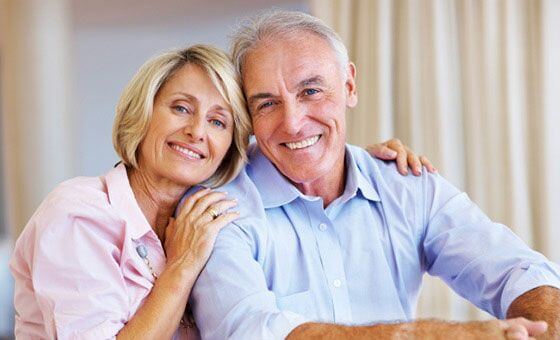 My father’s sister
Образование притяжательного падежа у существительных множественного числа образуется прибавлением только одного апострофа ( ’ )
The Nouns’
The cats’
The dogs’
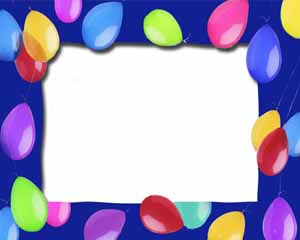 girls
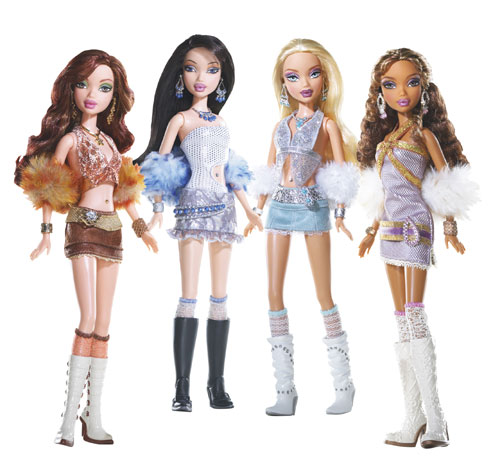 Possessive Case
girls’ dolls
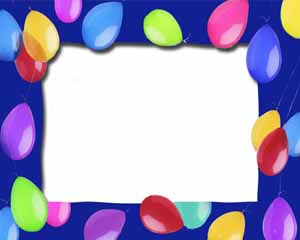 students
Possessive Case
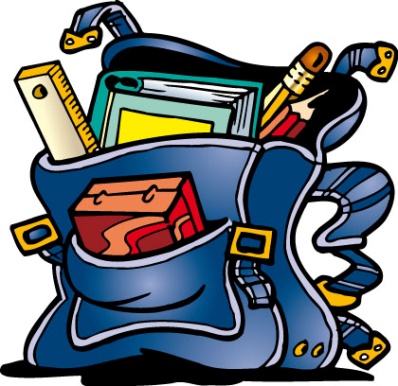 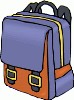 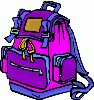 students’ bags
Форма притяжательного падежа существительных  во множественном числе, которые образуют его не по правилам образуется путем прибавления окончания ’s
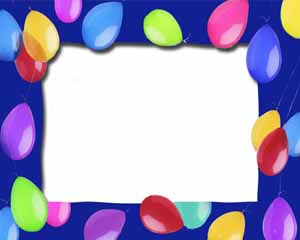 men
Possessive Case
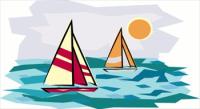 men’s boats
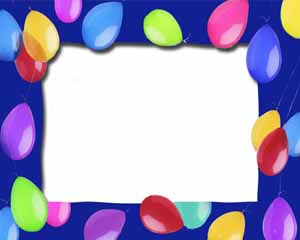 women
Possessive Case
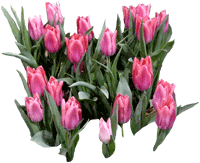 women’s  flowers
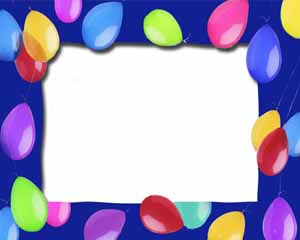 children
Possessive Case
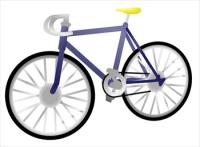 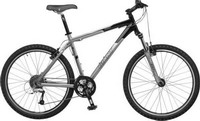 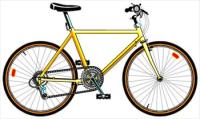 children’s bikes
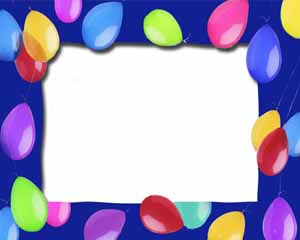 the man and the woman
Possessive Case
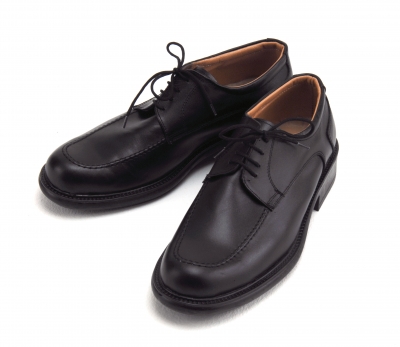 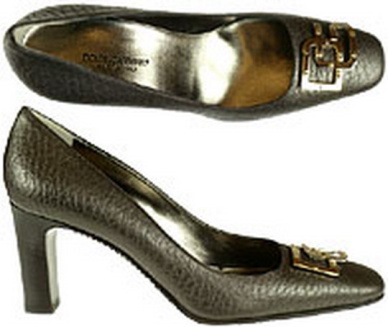 the man’s and the woman’s shoes
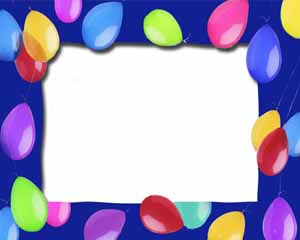 Pete and Sam
Possessive Case
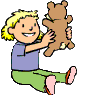 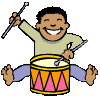 Pete’s and Sam’s toys
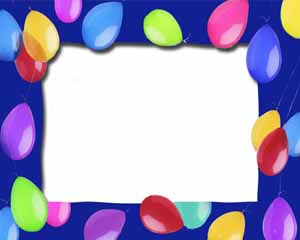 Grandpa and Grandma
Possessive Case
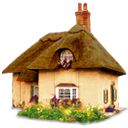 my Gdandpa and Grandma’s house
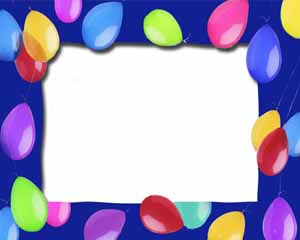 my aunt and uncle
Possessive Case
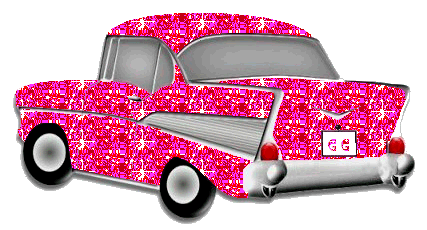 my aunt and uncle’s car
Fill in ’S or S’
1. Red is the Brown …    horse.
2.Tom isn’t Mr Brown …   pupil.
3.I have got a grandmother and a grandfather. 
My grandparent…   house is very nice.
4. My brother …   name is Oleg.
5. The businessmen …   office is not here. 
6. Spot is the Smith…   dog. 
7. Mary isn’t Mr Smith…    sister.